Delegation of Financial Signing Authority
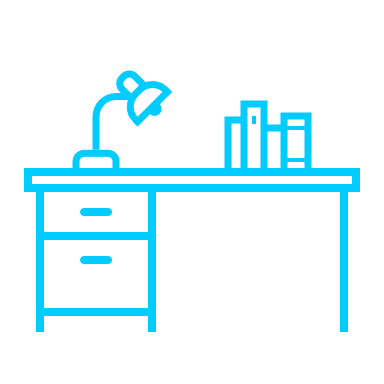 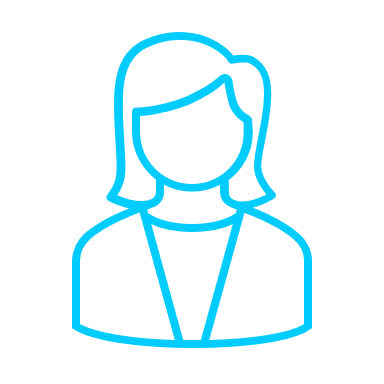 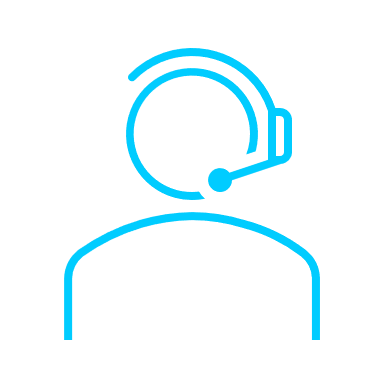 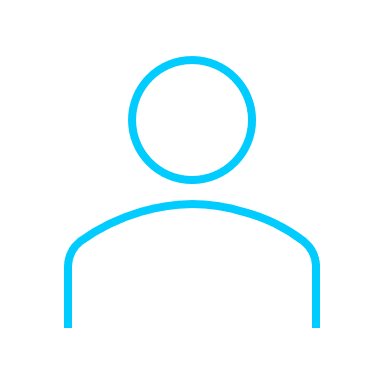 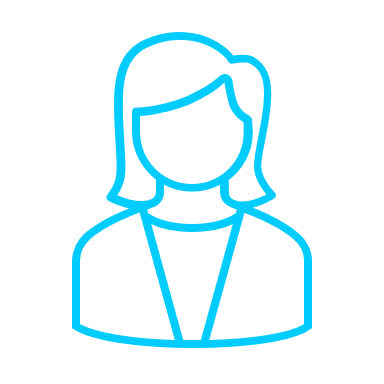 Employee
Manager
Finance
Manager
Training Coord.
Request delegated financial signing authority for the employee via the Arrival Form or by sending an email to Training-Formation@tribunal.gc.ca
Notify the Mandatory Training coordinator once all courses have been completed
Forward the request to the Financial Policies team
Issue a specimen signature card (needed to exercise delegation of financial signing authority)
Complete the appropriate components of the Authority Delegation Training program
TRAINING
Supervisors and Managers
Executives